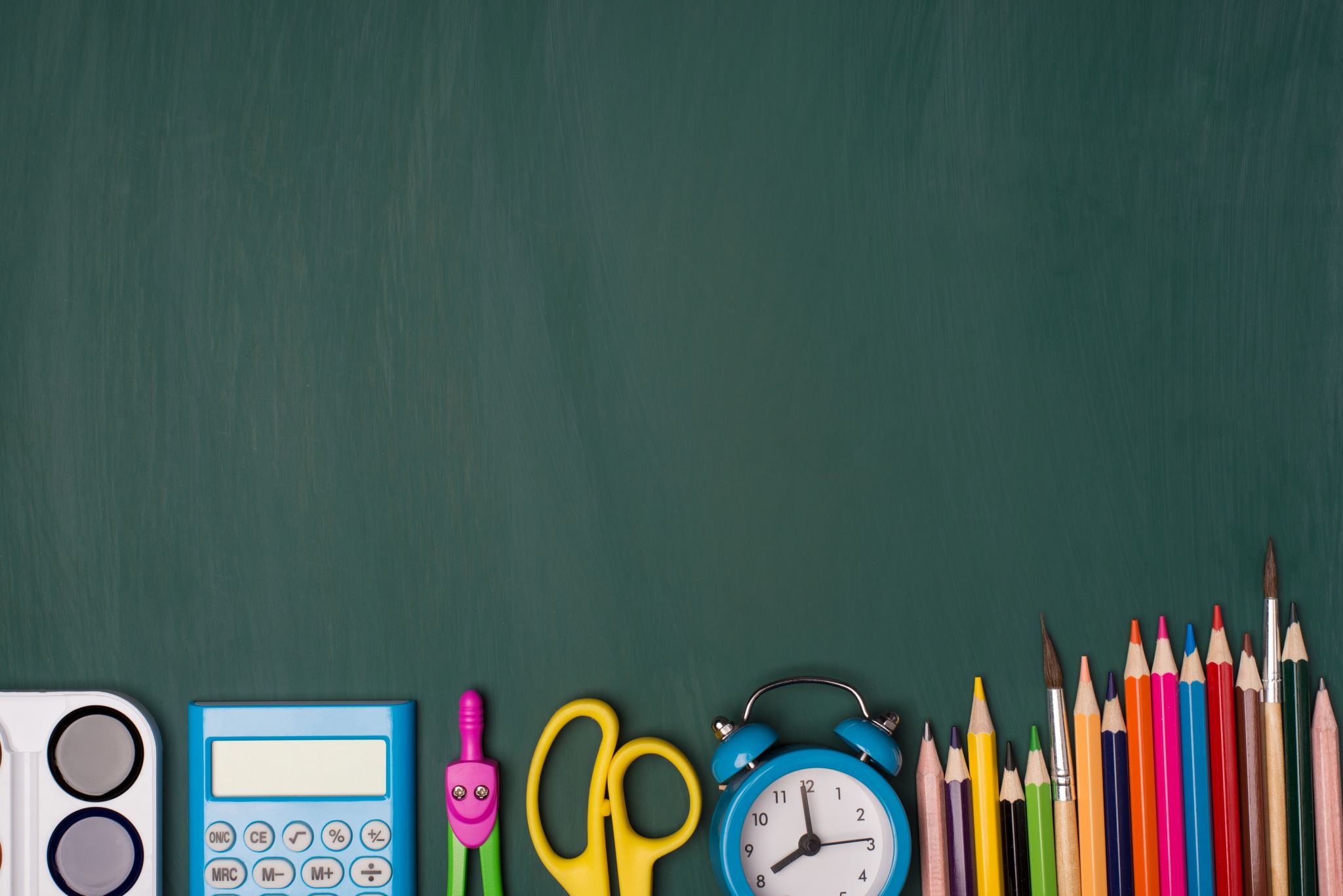 Welcome to Back to School Night!2023-24 School Year
Mr. Putnam or Mr. P
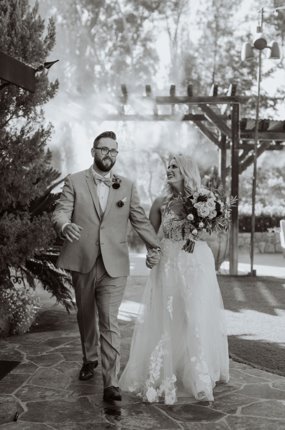 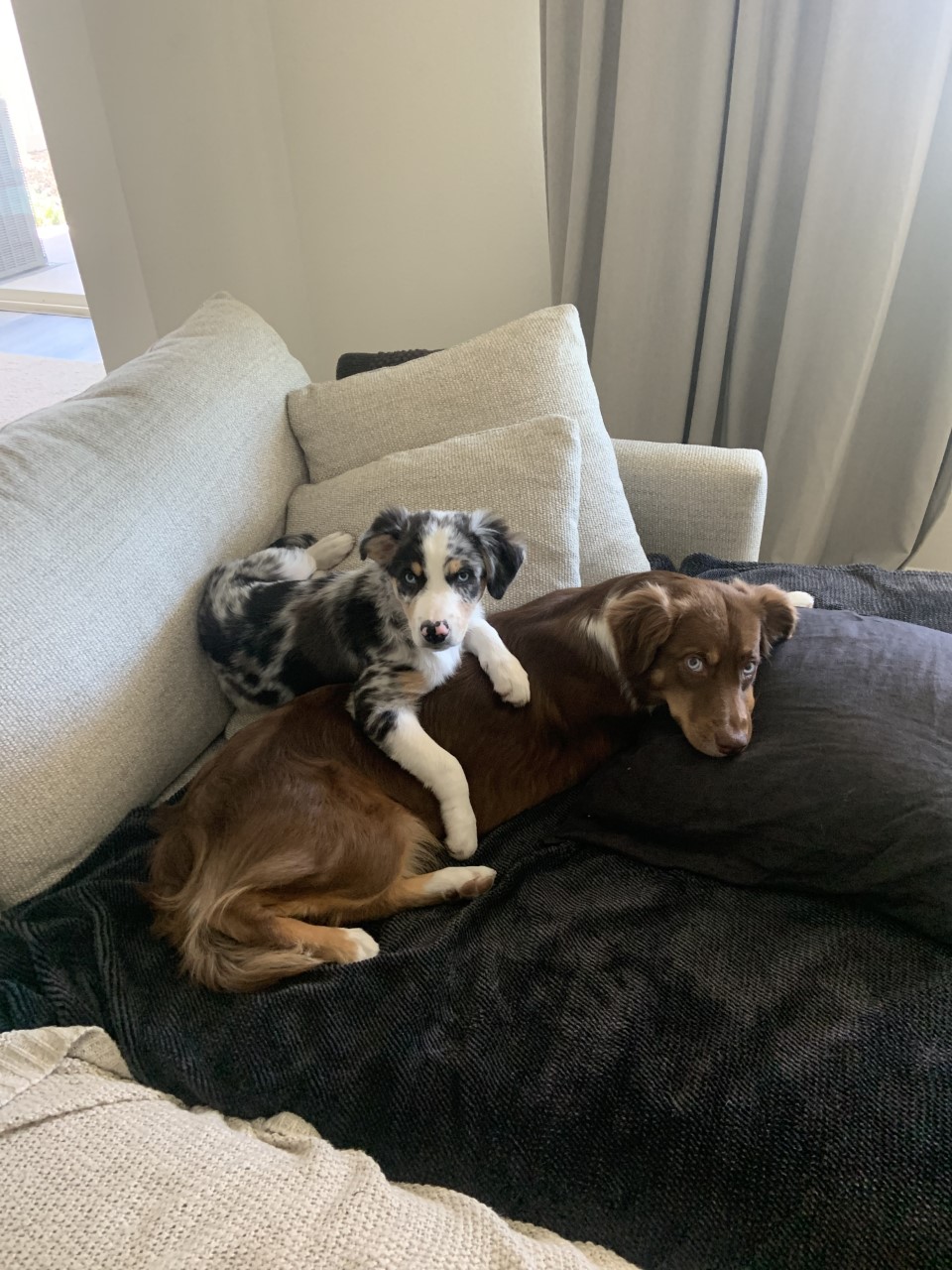 About me:
College at CSUSM- Baseball
5th year teaching, 2nd year in Murrieta
Taught in San Marcos prior to this year
My Wife teaches at Murrieta Elementary
2 Puppies
Go Padres!
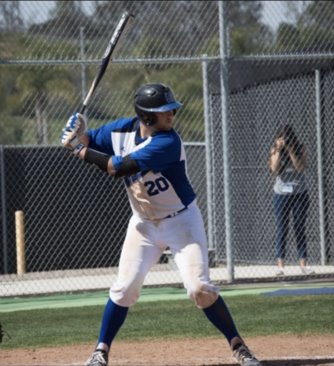 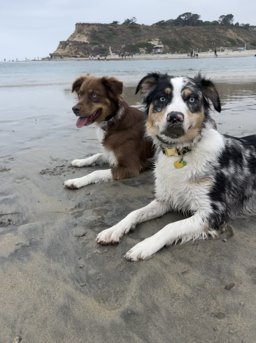 Contact Info:
P. 1 & 7- Modern World History
P. 5- Study Skills
In this class we will work on academic and lifelong learning goals. Incorporating post-secondary learning along with maintaining grades and assignments in all of our classes is a goal of this class. I love to work with students to prepare them for their futures, and we will do just that in this class! A main focus of this class is a weekly check-in that must be completed by Friday of each week to plan and prepare for the following week. This check-in is completed using Microsoft Forms and will allow students to focus on what they need to do to be successful in their classes.
P. 2- US History